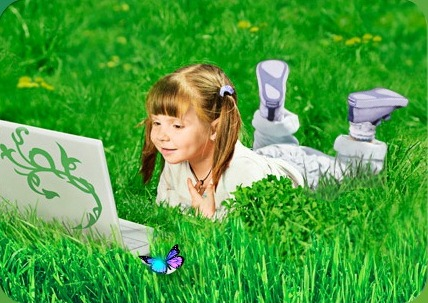 Информация вокруг нас
Автор: Асеев И.В.
МБОУ Кольская СОШ №2
Что называют информацией
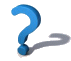 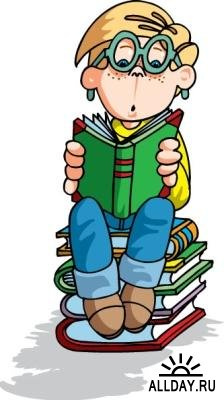 Информация – это
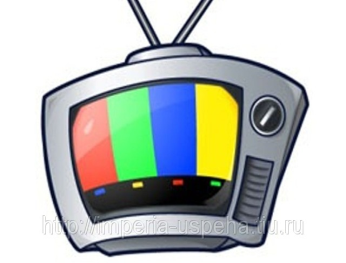 Сведения
Сообщение
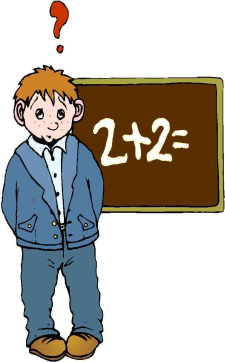 Знания
Новости
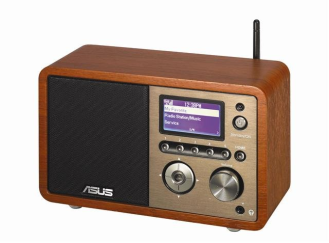 С помощью чего человек воспринимает информацию
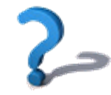 Первичную информацию об окружающем мире человек получает через органы:
Зрения (90%);
Слуха (9%);
Вкуса;
Осязания;
Обоняния;
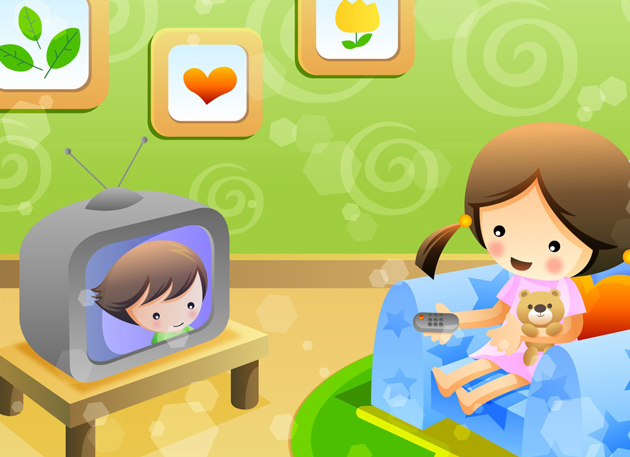 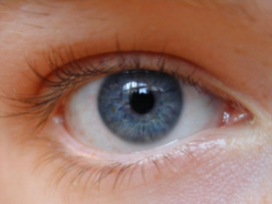 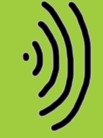 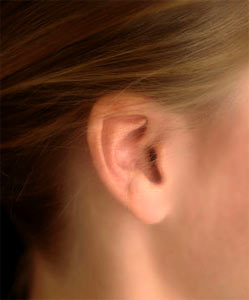 1 %
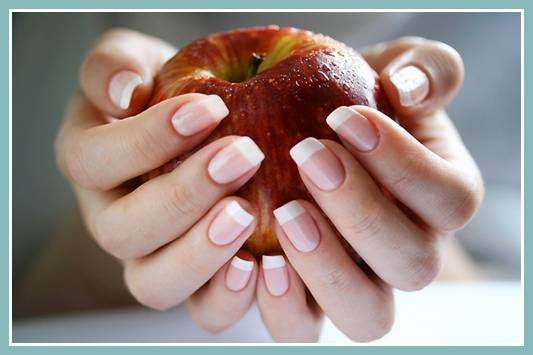 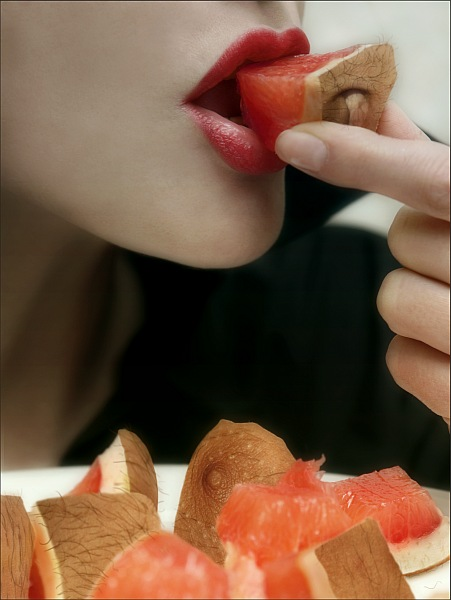 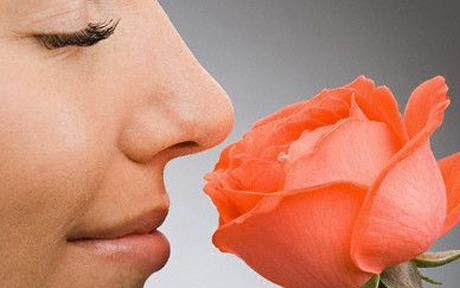 Соотношение между информацией
Вкус
Осязание
Обоняние
Слух
Зрение
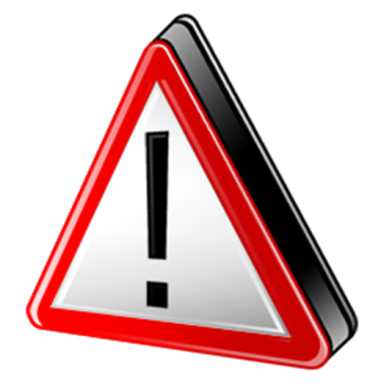 Нарисуем и заполним в тетради таблицу
Зрительная
Звуковая
Обонятельная
Вкусовая
Осязательная
Для получения более точной информации
Для получения более точной информации в дополнение к органам чувств человек использует различные устройства и приборы: линейки, транспортир, термометр,...
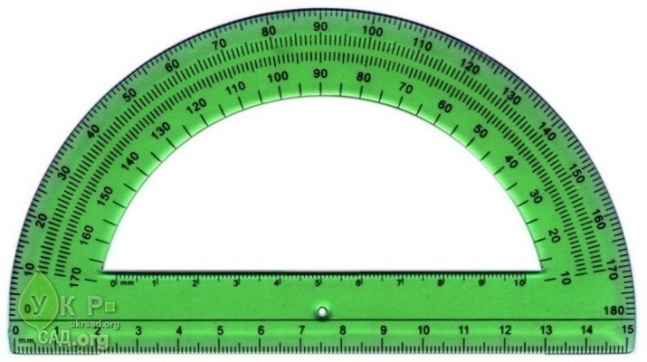 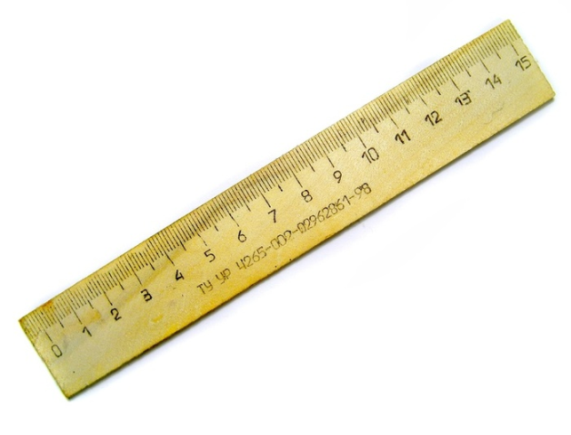 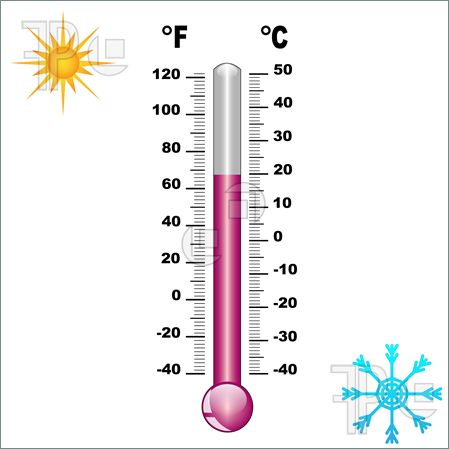 Приведи еще примеры
Каким образом человек может представить полученную информацию
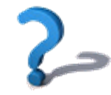 Виды информации по форме представления
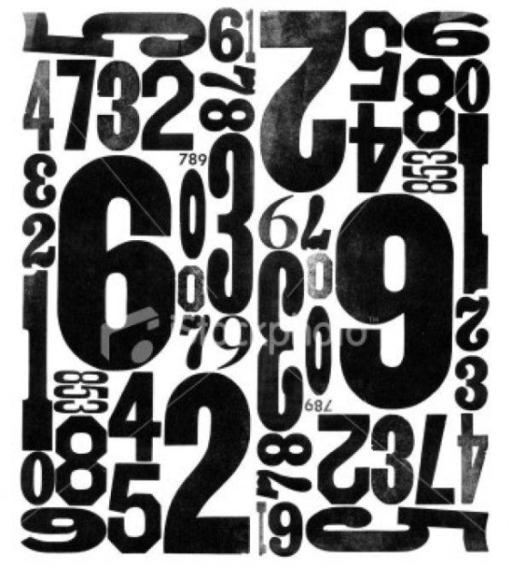 Виды информации по форме представления
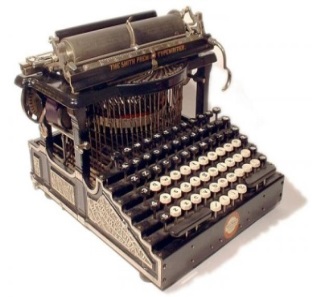 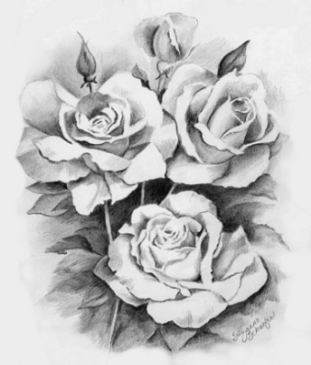 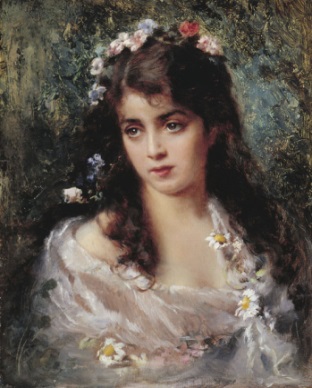 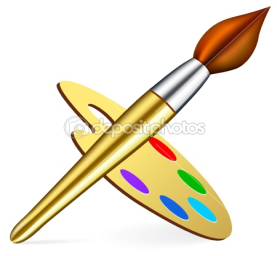 Виды информации по форме представления
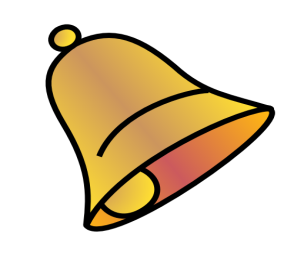 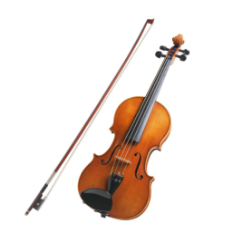 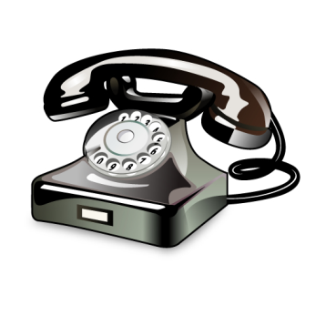 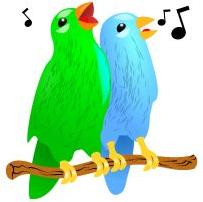 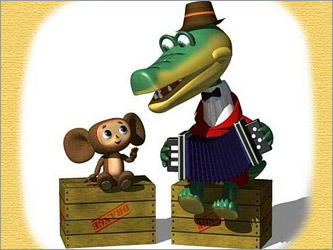 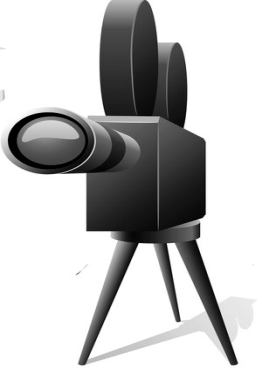 Какие виды информации вы получаете или могли бы получить, находясь в классе
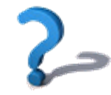 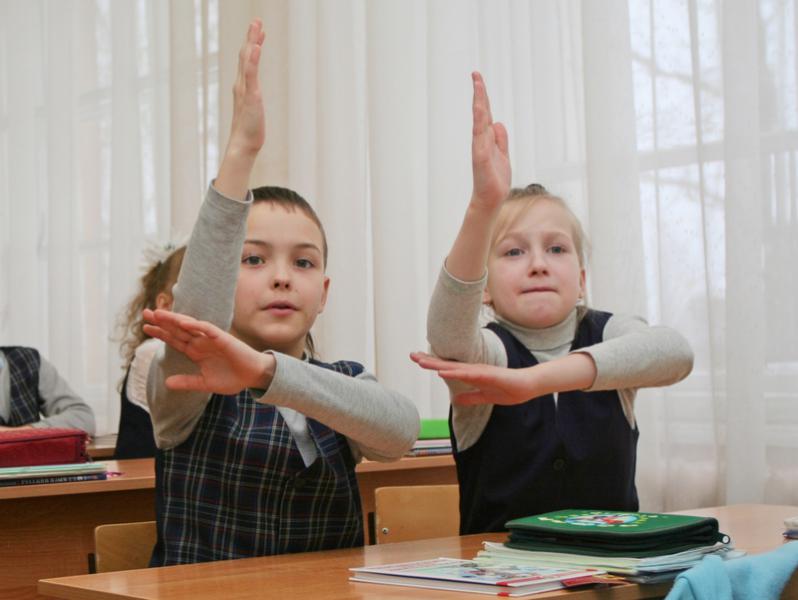 Какое по вашему мнению чувство является наиболее развитым у животных …(соедините стрелками)
Орел
Зрение
Волк
Слух
Летучая мышь
Обоняние
Дельфин
Осязание
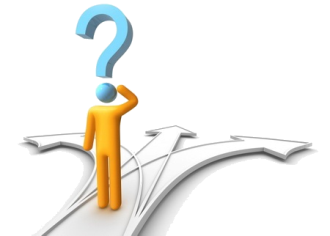 Крот